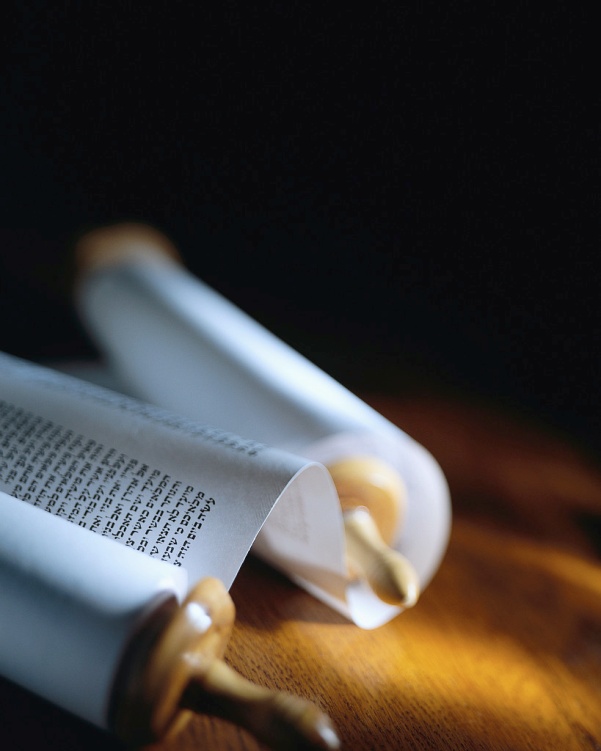 Next
[Speaker Notes: Let’s remember the mission of every true Christian :
1) You will be My witnesses. A1v8
2) The Seed is the Word. Lk8v11
3) Become Fishermen. Mk1v17
4) Salvation is of the Lord. Jo1v9
5) Make disciples. Mt28v19
But, can we know they are saved ?]
Signs of Salvation
Thomas answered him, "My Lord and my God!" John 20:28
Christ’s follower
 Christ’s friend
 Christ’s servant
Was Thomas was truly saved ?
Next
[Speaker Notes: Jesus said, ‘By their fruit you will know them’ ≠ the fruit of HS !
Today we’ll see 3 signs of salva.
	I’ll be using the ISV literal transl
	Let’s read Jn20v19-29. [Read]
Here’s Thomas’ confession. [R]
Let’s remember that signs are not the Way to salvation.]
Thomas chose to follow Jesus.
When daylight came, he called his disciples and chose twelve of them, whom he also called apostles : …Matthew, Thomas, James… and Judas Iscariot (who became a traitor).
Luke 6:13 & 15-16
Christ’s follower
 Christ’s friend
 Christ’s servant
Judas Iscariot did too !
Next
[Speaker Notes: Let’s read Lk6v13,15 &16[Read]
Jesus prayed all night before choosing 12 of His disciples.
	One of them was Thomas, another Judas, who betrayed Him.
	Judas was not saved ! (Jn17v12)
However, it’s a good sign along with others that someone is saved]
Thomas stayed when others left.
So Jesus asked the Twelve, "You don't want to leave, too, do you ?" Simon Peter answered him, "Lord, to whom would we go ? You have the words of eternal life.” John 6:67-68
Christ’s follower
 Christ’s friend
 Christ’s servant
Faithfulness is a good sign.
Next
[Speaker Notes: Let’s read Jn6v67-68. [Read]
Christ’s teachings were hard to understand and demanded a lot of commitment to the Master.
	Many disciples just left Him !
	Thomas was one of the twelve who stayed.
He showed Christ had his ear.]
Thomas believed Christ’s promise.
When they came into the city, these men went to the upstairs room where they had been staying : Peter and John, James and Andrew, Philip and Thomas, Bartholomew and Matthew, James the son of Alphaeus and Simon the Zealot, and Judas the son of James. Acts 1:13
Christ’s follower
 Christ’s friend
 Christ’s servant
He received the Spirit.
Next
[Speaker Notes: Let’s read Ac1v13. [Read]
Thomas demonstrated that he was truly saved by Christ.
	When Judas hung himself and the crowds went away, he didn’t.
	The 11 waited for Christ’s promise of the Spirit’s indwelling.
He was born again@Pentecost.]
Thomas was concerned for Jesus.
After this he told the disciples, "Let's go back to Judea." The disciples told him, "Rabbi, the Jews were just now trying to stone you to death, and you are going back there again ?" John 11:7-8
Christ’s follower
 Christ’s friend
 Christ’s servant
Jesus was his spiritual father.
Next
[Speaker Notes: Let’s read Jn11v7-8. [Read]
All the disciples knew the real danger Jesus faced in Judea.
	Thomas cared for Christ’s safety.
A Rabbi is considered like a spiritual leader, loved and protected, like a “father”.]
Thomas was willing to die for Him.
Then Thomas, who was called the Twin, told his fellow disciples, "Let's go, too, so that we may die with Him !" John 11:16
Christ’s follower
 Christ’s friend
 Christ’s servant
Thomas did go to Judea.
Next
[Speaker Notes: Let’s read Jn11v16. [Read]
When Jesus insisted on going to Judea for Lazarus, Thomas spoke up.
	Like Peter, the spirit was willing, but the flesh is weak.
Even if He fled in Gethsemane, his heart was in the right place.]
Thomas asked the ultimate question.
Thomas asked him, "Lord, we don't know where you are going, so how can we know the way?" John 14:5
Christ’s follower
 Christ’s friend
 Christ’s servant
He got the ultimate answer !
Next
[Speaker Notes: Let’s read Lk9v54. [Read]
A true friend wants to always stay in touch.
	When Jesus said He was going away, it was Thomas who spoke !
He didn’t just ask the address to send a card, he asked how to get there, to be with Jesus ]
So what happened to Thomas ?
So the other disciples kept telling him, "We have seen the Lord !" But he told them, "Unless I see the nail marks in his hands, put my finger into them, and put my hand into his side, I will never believe !" John 20:25
Christ’s follower
 Christ’s friend
 Christ’s servant
His faith was weak.
Next
[Speaker Notes: Let’s re-read Jn20v25. [Read]
Thomas had missed the meeting with Christ.
	The other believers testified they had been with Jesus.
Thomas would not believe their multiple testimonies !
	He wanted to see the Lord.]
Salvation is very personal.
A week later his disciples were again inside, and Thomas was with them. Even though the doors were shut, Jesus came, stood among them, and said, "Peace be with you." John 20:26
Christ’s follower
 Christ’s friend
 Christ’s servant
You can imagine Thomas’ eyes !
Next
[Speaker Notes: Let’s re-read Jn20v26. [Read]
Testimonies will never save you
	Christ alone gives true peace.
	Thomas needed that peace.
	So Christ re-assured Thomas of the peace He gives.
Thomas didn’t turn away, like the soldiers at the tomb !]
The Lord spoke directly to Thomas.
Then he told Thomas, "Put your finger here, and look at my hands.  Take your hand, and put it into my side.  Stop doubting, but believe.“      John 20:27
Christ’s follower
 Christ’s friend
 Christ’s servant
All doubt disappeared !
Next
[Speaker Notes: Let’s re-read Jn20v27 [Read]
True salvation includes hearing God speak, taking away all doubt.
	A sign of salvation is being able to say, “He spoke to me !”
Not everyone sees physical proof of God, but all truly saved hear His Word and believe Him.]
Review, React, Return
Christ’s follower
 Christ’s friend
 Christ’s servant
Thomas answered him, "My Lord and my God !" John 20:28
www.Pass4missions.com/library
[Speaker Notes: Let’s review what we have seen
	Let’s react to what we have learned from Thomas’ life AND be “doers of the Word”.
	Let’s return for a checkup each day this week, to let God work.
Let’s look for the signs of salva.
True Salvation is a miracle. [R]]